Тур Бюро Ренессанс, т. 8 (495)995-82-98
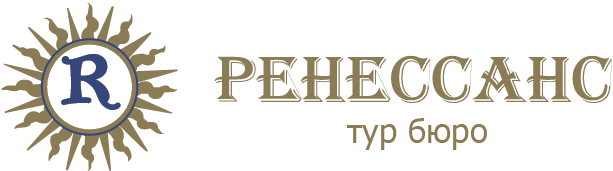 Программа «4-го выездного этапа Женского Тура сезона-2013» Франция, Прованс
31 Октября – 04 Ноября
 (5 дней / 4 ночи)
День  1  31 октября
23:25 прибытие в аэропорт Марселя прямым регулярным рейсом Air France из Москвы
Трансфер в отель Dolce Frégate Provence4* http://www.dolcefregate.com/
       (приблизительно около 50 минут )
Check-in и размещение в отеле
Легкий ужин с холодными закусками
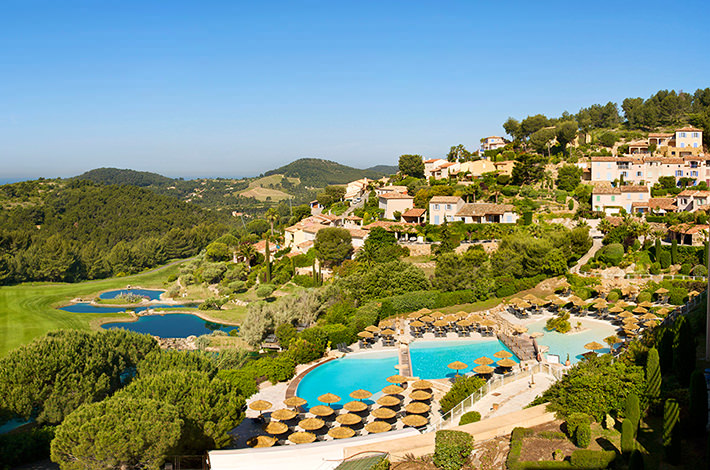 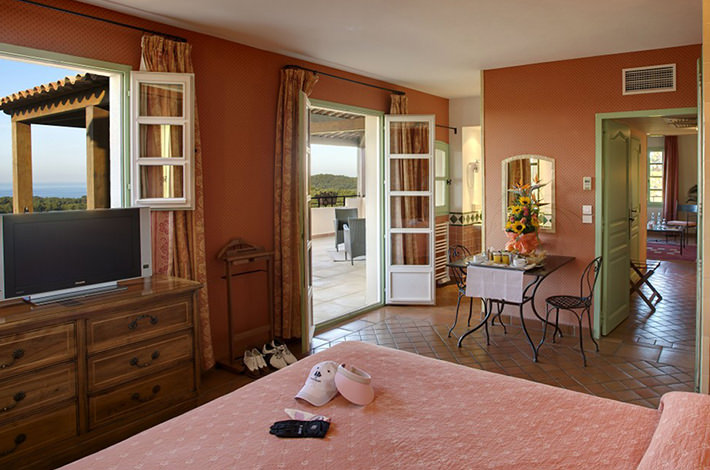 Тур Бюро Ренессанс, т.:  8 (495) 995-82-98
День 201 ноября
Тур Бюро Ренессанс, т.: 8 (495) 995-82-98
Завтрак в отеле
10:00 – Игра на поле отеля Dolce Fregate (18 лунок )
Обед по желанию в Club House (оплачивается самостоятельно)
Посещение деревне Le Castellet. http://www.ville-lecastellet.fr/le-castellet/culture-et-patrimoine.html
Возвращение в отель 
Ужин в стиле барбекю (напитки включены)
Свободное время
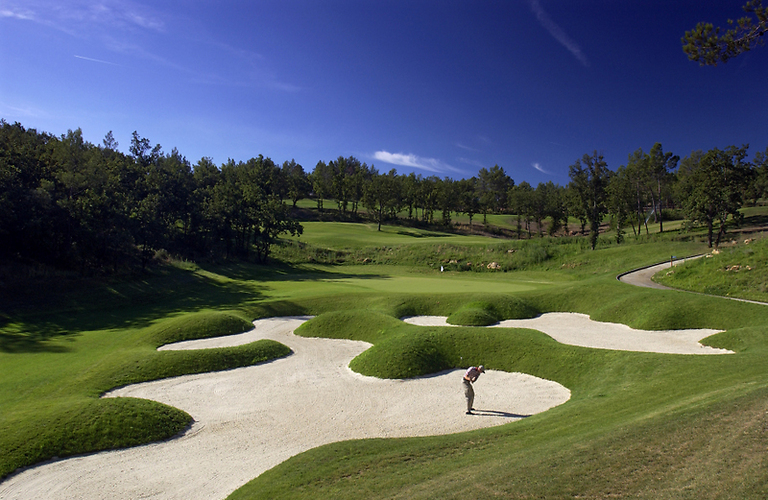 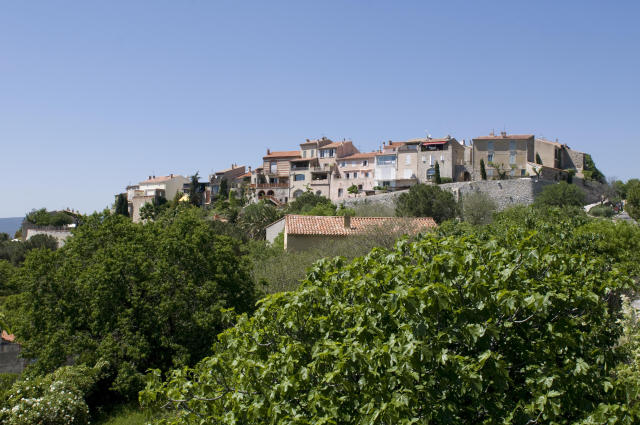 Тур Бюро Ренессанс, т.:  8 (495) 995-82-98
День 302 ноября
Завтрак в отеле
Посещение местного рынка в Деревне Sanary ( 15 минут езды от отеля). В свободное время можно прогуляться по городу и посетить местные лавки и магазинчики.
Обед в Club House  (оплачивается самостоятельно)
Тренировочный раунд на  поле  Fregate Golf Course(18 лунок)
Свободное время
Жеребьевка в отеле с Шампанским  и Устрицами.
Ужин в отеле(напитки включены)
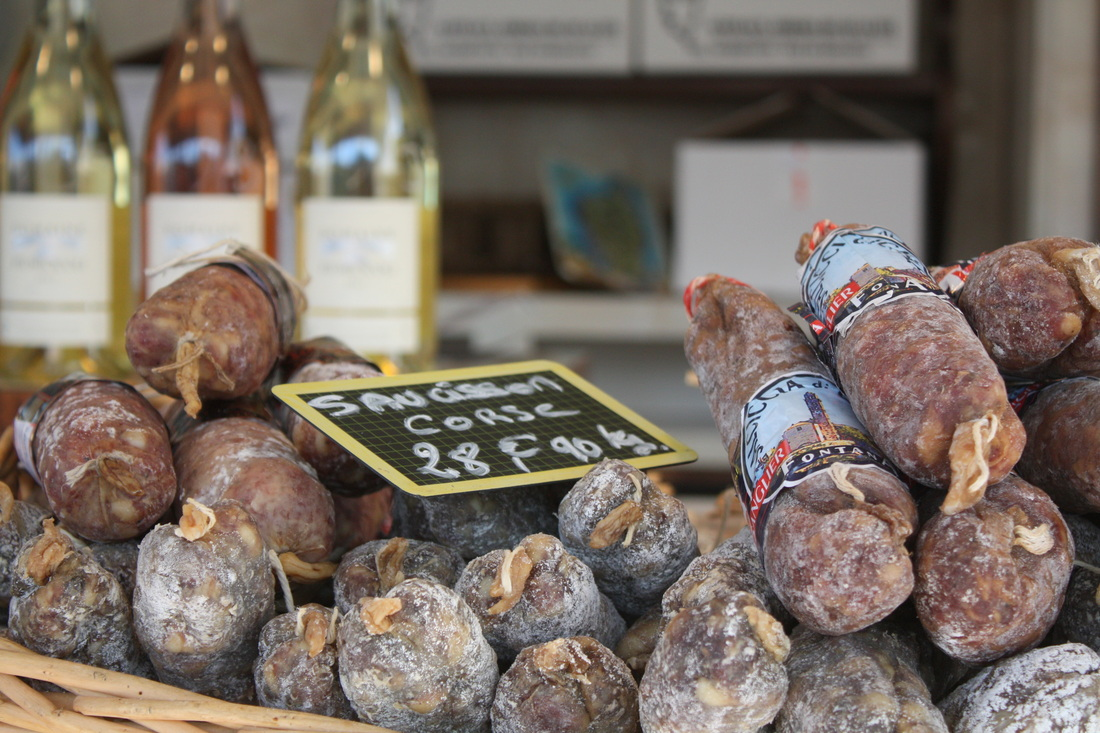 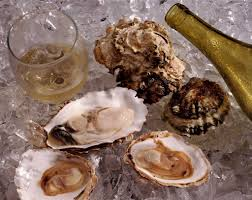 Тур Бюро Ренессанс, т. 8 (495)995-82-98
День 403 ноября
Завтрак в отеле
Зачетный раунд  на поле Fregate Golf Course(18 лунок)
Обед в Club House (оплачивается самостоятельно)
Дегустация вина в погребе отеля Domaine de Frégate.
Заключительный Гала ужин каминном зале club house с награждением победителей
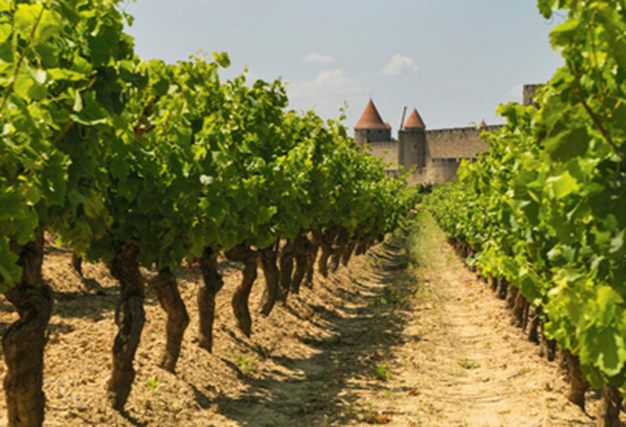 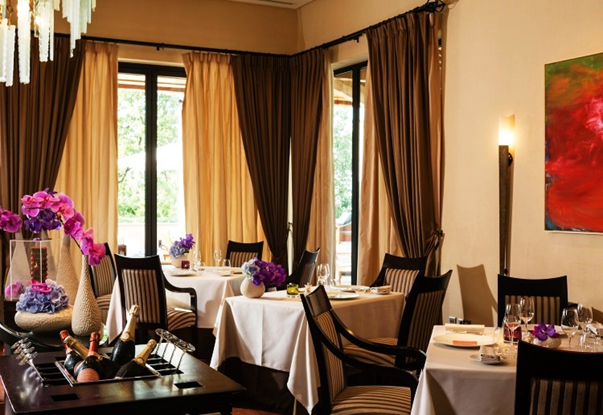 Тур Бюро Ренессанс, т. : 8 (495) 995-82-98
День 504 ноября
Завтрак в отеле
Выселение из отеля
Трансфер в аэропорт Марселя, регистрация на прямой регулярный рейс а/к Air France
Вылет в Москву
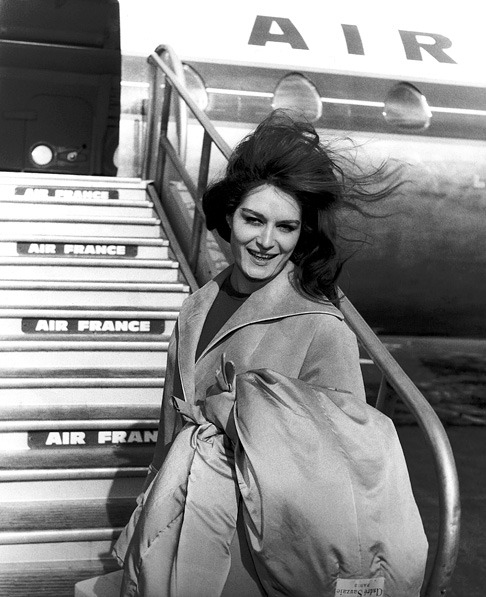 Тур Бюро Ренессанс, т. 8 (495)995-82-98
Стоимость основной  программы
Даты: с 31/10-04/11 (4 ночи/5 дней)

Размещение в отеле Dolce Frégate Provence4*. 
Размещение в STD  Room вкл. завтрак и ужин
(1 человек в 2-х местном номере)- 1198EUR *
(1 человек в одноместном номере)-1428 EUR **
В стоимость включено:
31/10 Трансфер а/П(Марсель)-отель
Проживание на базе  полупансиона (завтрак и ужин)
3 Игры на гольф поле FREGATE Golf course 
(01/11, 02/11, 03/11)
01/11 Поездка в соседнюю деревню Castellet
02/11 Поездка на местный рынок в деревне Sanary
02/11 Приветственный ужин жеребьевка с шампанским и устрицами
03/11 Гала ужин (напитки включены)
04/11  Трансфер отель-А/п (Марсель)
Дополнительно оплачивается:
Авиаперелет  Москва-Марсель-Москва 
с 03/11-07/11  от 340 EUR 
Медицинская страховка 1 EUR чел./день
Виза -85 EUR 
Уроки гольфа для детей, в группе-35 EUR на ребенка /час
Услуги не перечисленные в программе
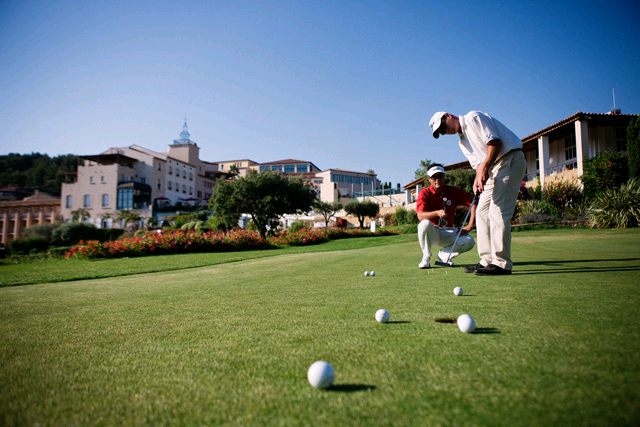 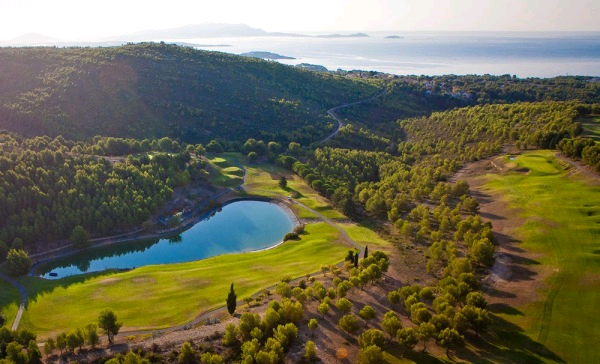 *  ** Стоимость всех услуг по программе, включая размещение в отеле и гольф – раунды, не фиксируется и указана на данный момент на группу  от  15 человек . Требуется  подтверждение цен на момент внесения предоплаты.
Тур Бюро Ренессанс, т.: 8 (495) 995-82-98
Детали перелета
AF4317 N 31OCT 4 SVOMRS DK9  22:10 23:25
AF4316 N 04NOV 1 MRSSVO DK9  14:35 21:20  
Эконом: от 340 евро



По желанию билеты можете приобретать самостоятельно.